Vehicle Mechatronics: Control
Everybody loves ROS
Slides: Jari Vepsäläinen & Pavithra Gopalakrishnan
July 1, 2020
[Speaker Notes: Reference: Mike Ross or Ross Geller ;) Or everybody loves Raymond!]
Contents
These lecture slides have been inspired by
ROS wiki (wiki.ros.org)
Stanford ASL course AA274: Principles of Robot Autonomy 1
Robot Ignite Academy: ROS Basics
ROS Basics
What is ROS?
ROS Tools
ROS Architecture
Master, Nodes, Messages, Workspace, Packages and Launch Files
ROS Development
Packages and ROS program files (Node, launch files, …)
ROS Applications
Example application
ROS Debug
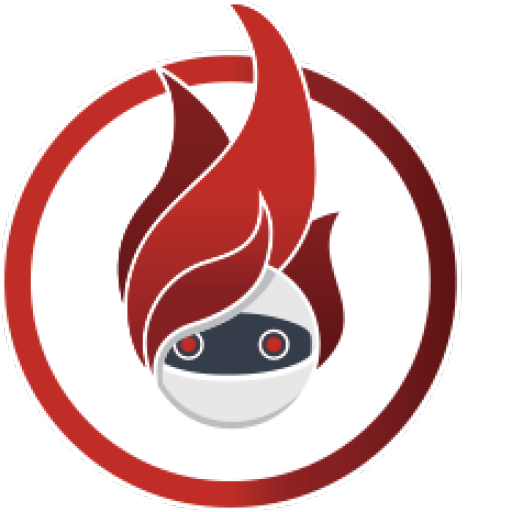 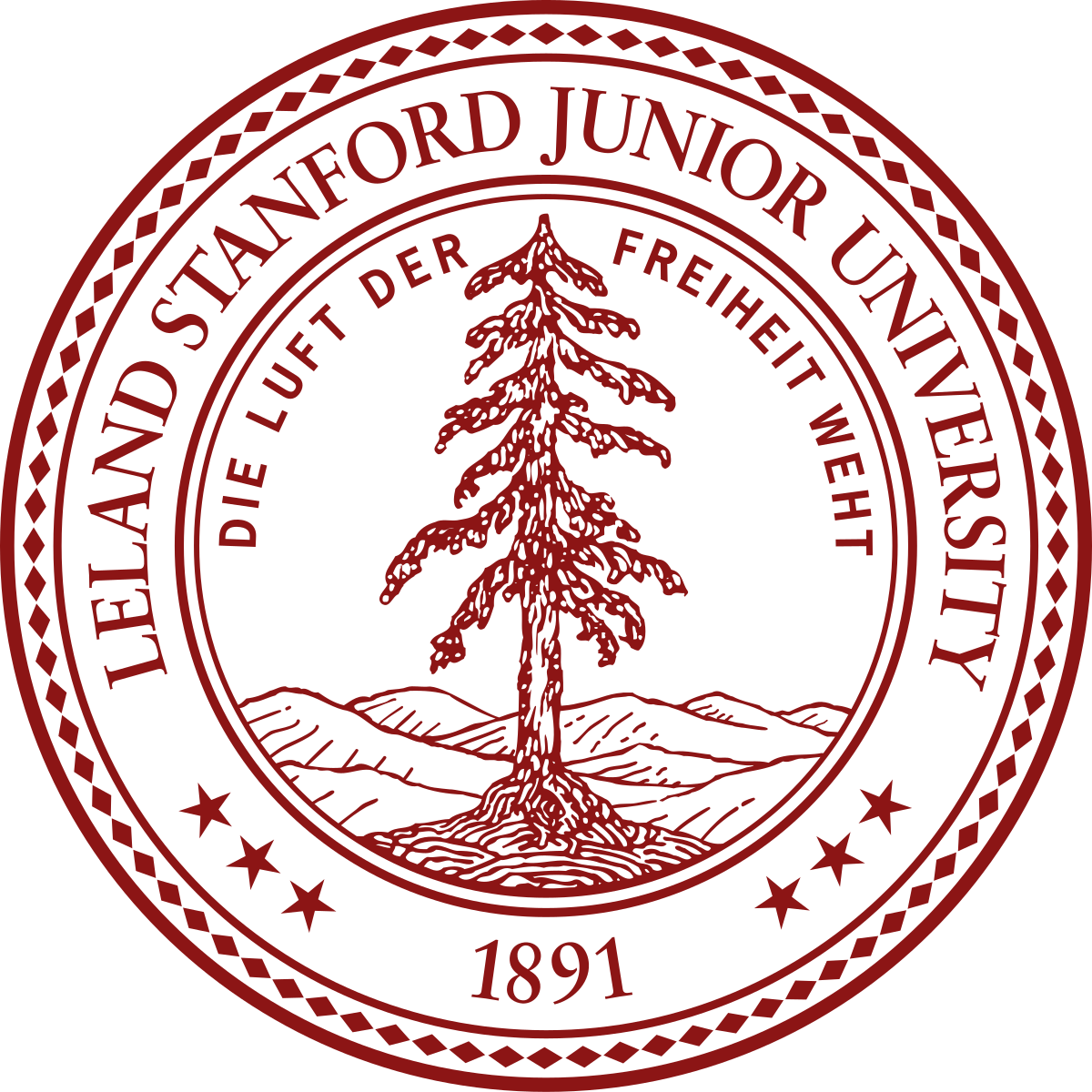 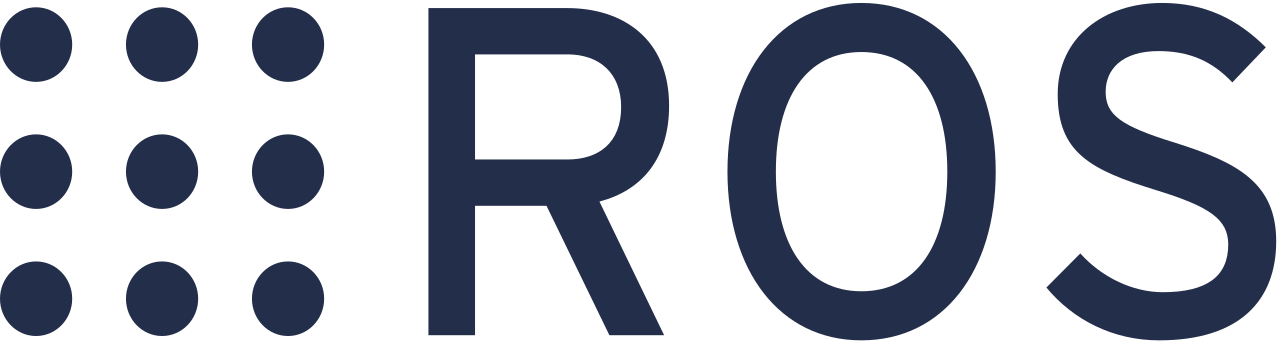 ROS Application
An example project
Creating a package
Creating a node
Creating a launch file
Creating a service server
Calling the server
Creating an action server
Calling the server
Example project video
[INSERT VIDEO HERE]
ROS Debug
ROS Debug methods
ROS WTF $roswtf
ROS Logs
RQt (Qt-based GUI framework)
CONSOLE - show logs $rqt console
PLOT - plot data $rqt plot
GRAPH - check connections $rqt graph
Record data $rosbag
ROS WTF (What the F*ck)
Seems like a joke, but it is actually a useful tool
A general firsthand approach $ roswtf
Prints out a message, which helps you in two ways:
File system issues
Packages, launch files, environmental variables, …
Connection issues
Nodes, topics, services, actions, …
Can also be used to check individual files: 
	$ roswtf <yourlaunchfile>.launch
ROS Logs
ROS publishes a lot of information in logs
Severity levels: DEBUG, INFO, WARN, ERROR, FATAL
Print all log messages with $ rostopic echo /rosout
Problem: a lot information
Level of severity can be set initializing a node
		rospy.init_node(<‘name’>, log_level.rospy.DEBUG)
RQt Console $rqt console
Graphical user interface to display ROS logs
Enables you to filter messages by name, topic, etc...
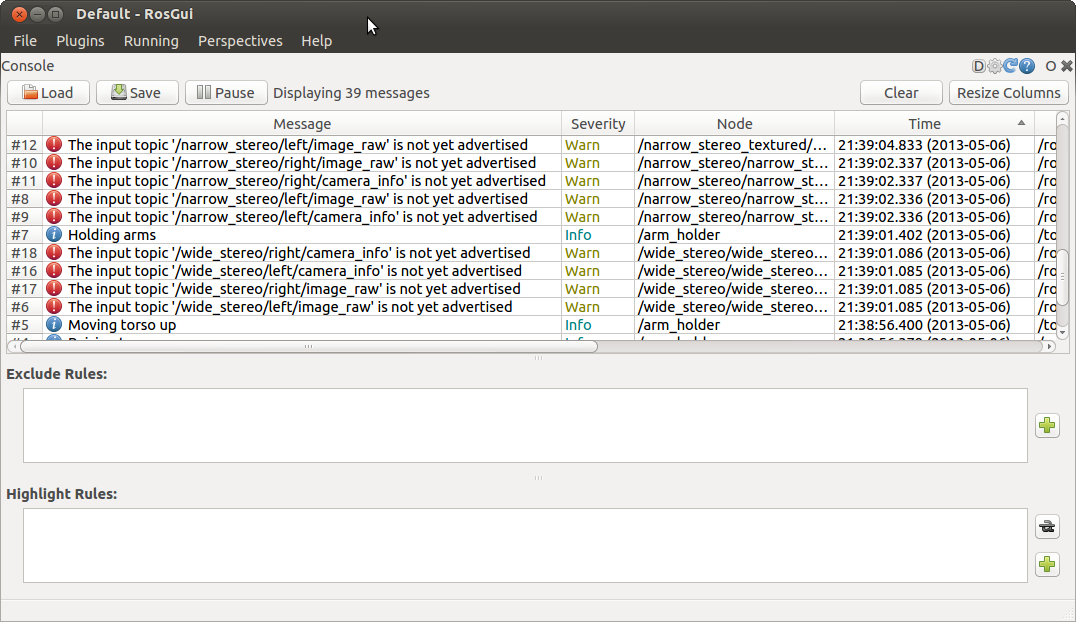 All log msgs
Filtered logs
Highlighted logs
RQt Plotter $rqt plot
Real-time running plotter
Select variables that are plotted by topic
From command line: $ rqt_plot /turtle1/pose/x:y
From GUI:
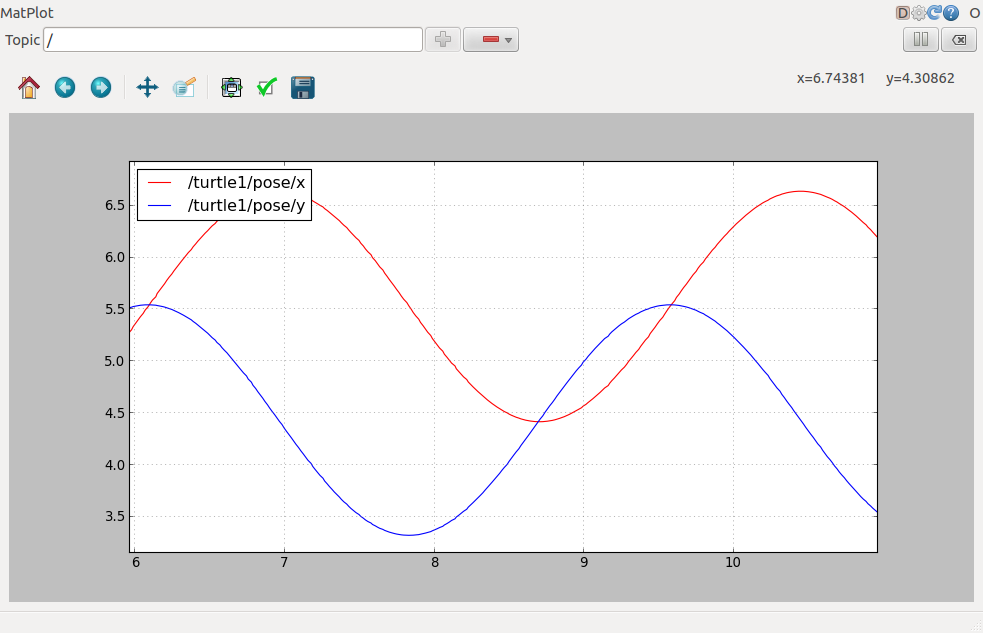 RQt Graph $rqt graph
Helps you visualize how are topics connected
Helps to spot missing links in the communication network
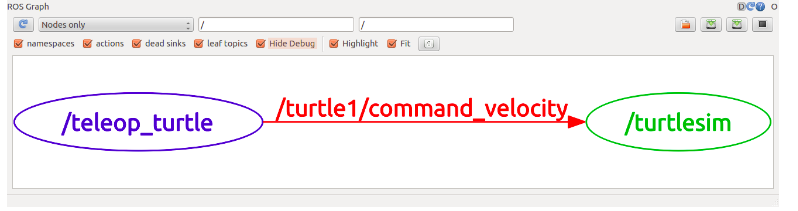 ROS Bag $rosbag 			(1/2)
Record data to later use…
analysis of a test, making plots
recreating a scenario for a new test or checking how it worked
When bag data is replayed, the same topics are subscribing and publishing as it was when recorded
ROS Bag $rosbag 			(2/2)
Record data
ALL data: 
$ rosbag record -a <name_of_bag_file>.bag
Topic based:
$ rosbag record -O <name_of_bag_file>.bag topic1 topic2 topicN
General info of .bag file: $ rosbag info <name_of_bag_file>.bag
Replay data: rosbag play <name_of_bag_file>.bag
End of third ROS session
 – Thank you!